1
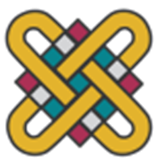 ΠΑΝΕΠΙΣΤΗΜΙΟ ΔΥΤΙΚΗΣ ΜΑΚΕΔΟΝΙΑΣ
ΣΧΟΛΗ ΚΟΙΝΩΝΙΚΩΝ ΚΑΙ ΑΝΘΡΩΠΙΣΤΙΚΩΝ ΣΠΟΥΔΩΝ
ΠΑΙΔΑΓΩΓΙΚΟ ΤΜΗΜΑ ΔΗΜΟΤΙΚΗΣ ΕΚΠΑΙΔΕΥΣΗΣ
Διδακτική των Φυσικών Επιστημών
Δρ. Πέικος Γιώργος

Εαρινό Εξάμηνο
Φλώρινα, 2023
2
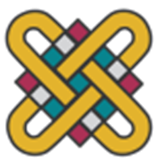 ΠΑΝΕΠΙΣΤΗΜΙΟ ΔΥΤΙΚΗΣ ΜΑΚΕΔΟΝΙΑΣ
ΣΧΟΛΗ ΚΟΙΝΩΝΙΚΩΝ ΚΑΙ ΑΝΘΡΩΠΙΣΤΙΚΩΝ ΣΠΟΥΔΩΝ
ΠΑΙΔΑΓΩΓΙΚΟ ΤΜΗΜΑ ΔΗΜΟΤΙΚΗΣ ΕΚΠΑΙΔΕΥΣΗΣ
Εποικοδομητικό Μοντέλο
Οι διαφάνειες βασίζονται στο εκπαιδευτικό υλικό που έχει αναρτηθεί από την 
Καθ. Άννα Σπύρτου στο eclass του χειμερινού εξαμήνου 2022-2023
3
Μπορεί οι λανθασμένες ιδέες να είναι παραγωγικές;
We do not create meaning. 
We construct meaning.
4
ΕΠΟΙΚΟΔΟΜΗΤΙΚΟ ΜΟΝΤΕΛΟ
Μαθητής/τρια: 
οικοδομεί τη γνώση μέσα από 
την εμπειρία του/της
Η μάθηση είναι 
διαδικασία αλληλεπίδρασης
 αρχικών και νέων απόψεων
5
ΕΠΟΙΚΟΔΟΜΗΤΙΚΟ ΜΟΝΤΕΛΟ
Von Glasersfeld - 1996
No one can completely control what someone else learns
6
ΕΠΟΙΚΟΔΟΜΗΤΙΚΟ ΜΟΝΤΕΛΟ
“We can develop our understanding…through discussion and reflection, but in the end, the knowledge that we construct is unique to ourselves. It is as individualistic as fingerprint”
7
Εποικοδομητική θεωρία για τη μάθηση
We do not create meaning 
We construct meaning
Η κατανόηση μιας επιστημονικής έννοιας, 
συχνά απαιτεί από τους/τις μ. 
να επανερμηνεύσουν τις 
εδραιωμένες πεποιθήσεις τους
8
ΠΙΝΑΚΑΣ ΑΝΑΛΥΣΗΣ ΩΡΙΑΙΑΣ ΔΙΔΑΣΚΑΛΙΑΣ
9
Μοντέλο Ωριαίας Διδασκαλίας
Σύνταξη -
Φάσεις
Αρχές Αντίδρασης
Διδακτικά
Επεισόδια
Στρατηγικές
Περιεχόμενο
Μέθοδος
Τι διδάσκω;
Πώς διδάσκω;
10
11
ΣΥΝΤΑΞΗ ΜΟΝΤΕΛΟΥ ΕΠΟΙΚΟΔΟΜΗΣΗΣ
Ερωτήσεις  
Συμπλήρωση ερωτηματολογίου
Ανάδειξη των αρχικών απόψεων
Πείραμα επίδειξης/ομαδικά  
Συγκεντρώνουν δεδομένα
Βγάζουν συμπεράσματα
Δοκιμασία των αρχικών απόψεων
χρήση διδακτικών υλικών για την ανάπτυξη της επιστημονικής άποψης
Παρουσίαση των νέων απόψεων
Παραγωγική
Κλονισμός ορθότητας νέων απόψεων
Εφαρμογή των νέων απόψεων
Τι λέγατε / νομίζατε;
Γιατί αλλάξατε άποψη;
Ανασκόπηση
12
ΣΤΡΑΤΗΓΙΚΕΣ ΜΟΝΤΕΛΟΥ ΕΠΟΙΚΟΔΟΜΗΣΗΣ
Σύγκριση 
Κατηγοριοποίηση 
Ανάλυση δεδομένων 
Διευκρίνιση 
Πρόβλεψη
Επεξήγηση
Επαλήθευση 
Συμπερασμός 
Εντοπισμός αντιφάσεων
Μεταγνωστικές δεξιότητες
1. «Γιατί πιστεύετε ότι ο ήλιος έχει ενέργεια;», 
2. «Μπορείτε να αναγνωρίσετε σε ποιες περιπτώσεις δεν είστε σίγουροι ότι το σώμα έχει ενέργεια;». 
3. «Τι σας έκανε από το πείραμα να αλλάξατε άποψη;».
4. «Γιατί συνεχίζετε να έχετε την ίδια άποψη που είχατε και πριν;»
13
ΣΤΡΑΤΗΓΙΚΕΣ ΜΟΝΤΕΛΟΥ ΕΠΟΙΚΟΔΟΜΗΣΗΣ
Ανάδειξη των απόψεων
Εκφράζω και αποκτώ επίγνωση των απόψεών μου
Συγκρίνω απόψεις
Αντιλαμβάνομαι εσωτερικές αντιφάσεις
14
ΣΤΡΑΤΗΓΙΚΕΣ ΜΟΝΤΕΛΟΥ ΕΠΟΙΚΟΔΟΜΗΣΗΣ
Δοκιμασία των απόψεων
Αν τα αποτελέσματα συμπίπτουν με τις ιδέες των μαθητών/τριών, η υπάρχουσα γνώση επεκτείνεται/επιβεβαιώνεται
15
ΣΤΡΑΤΗΓΙΚΕΣ ΜΟΝΤΕΛΟΥ ΕΠΟΙΚΟΔΟΜΗΣΗΣ
Δοκιμασία των απόψεων
Αν συμβεί το αντίθετο, οι μαθητές/τριες βρίσκονται σε ενδοπροσωπική σύγκρουση, οδηγούνται σε αναδιοργάνωση της αρχικής τους γνώσης
Τα αποτελέσματα των πειραματικών δραστηριοτήτων προκαλούν δυσαρέσκεια για τις απόψεις τους
Γνωστική σύγκρουση
16
ΣΤΡΑΤΗΓΙΚΕΣ ΜΟΝΤΕΛΟΥ ΕΠΟΙΚΟΔΟΜΗΣΗΣ
Παρουσίαση των νέων απόψεων
Ξεκινώντας από τα αποτελέσματα που έφεραν σε αδιέξοδο στους μαθητές και τους έφεραν δυσαρέσκεια για τις αρχικές απόψεις
Εισαγωγή επιστημονικού προτύπου
Να γίνει αντιληπτό από τους μαθητές και να φανεί εύλογο
17
ΣΤΡΑΤΗΓΙΚΕΣ ΜΟΝΤΕΛΟΥ ΕΠΟΙΚΟΔΟΜΗΣΗΣ
Ανασκόπηση των απόψεων
Αναλογίζομαι τι καινούργιο έμαθα
Ποιες αντιλήψεις αποδείχτηκαν λανθασμένες
Ανασκόπηση της πειραματικής μεθόδου
Μέθοδος που ακολούθησα για να καταλήξω στα συμπεράσματά μου
18
ΑΡΧΕΣ ΑΝΤΙΔΡΑΣΗΣ ΜΟΝΤΕΛΟΥ ΕΠΟΙΚΟΔΟΜΗΣΗΣ
Ο/Η ε. ενθαρρύνει τους μ. να εκφράσουν τις απόψεις τους
Ο/Η ε. είναι ουδέτερος σε όλες τις απόψεις
Ο/Η ε. διευκολύνει τους μ. στη διερεύνηση των φυσικών φαινομένων, χωρίς να επεμβαίνει ουσιαστικά
19
Επιθυμητά Μαθησιακά Αποτελέσματα
Οικοδόμηση εννοιών
Αναδιοργάνωση αρχικών απόψεων
Μεταγνώση
20
ΜETAΓΝΩΣΤΙΚΕΣ ΔΕΞΙΟΤΗΤΕΣ
Αφορούν τον έλεγχο του γιγνώσκειν
Ο μαθητής κάνει ερωτήσεις στον εαυτό του προκειμένου να ελέγξει την κατανόηση που έχει των δεδομένων του προβλήματος που πρέπει να λύσει
Σχεδιάζει συνειδητά τα βήματα πορείας της λύσης του προβλήματος
Παρακολουθεί την εκτέλεση του σχεδίου που έχει καταρτίσει
Δίνει εντολές για δοκιμαστική εφαρμογή στρατηγικών για αποτίμηση της αποτελεσματικότητάς τους
Αξιολογεί τα αποτελέσματα των ενεργειών του σύμφωνα με τα ζητούμενα του προβλήματος και τα υπάρχοντα κριτήρια ορθότητας
Σε περίπτωση που δεν ικανοποιούνται τα κριτήρια ορθότητας της λύσης του προβλήματος ο μαθητής ξαναρχίζει την πορεία για την επίτευξη του στόχου
21
Γνωστικά Περιεχόμενα της Φυσικής
Η ενέργεια αποθηκεύεται, σ. 42, Ε’
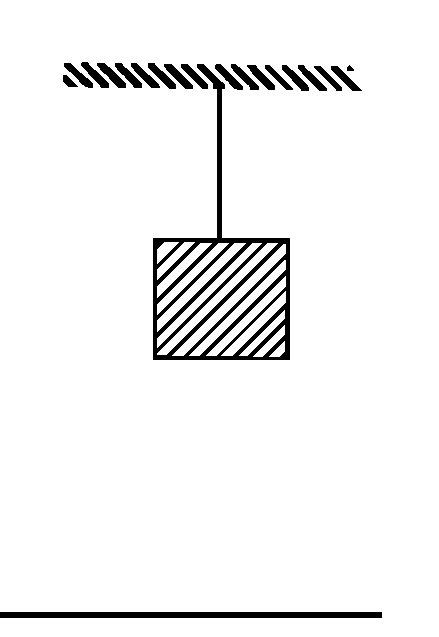 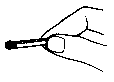 Το εν δυνάμει γίνεται
Αντιληπτό με τη βοήθεια 
του «Ενεργεία»
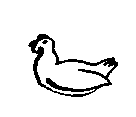 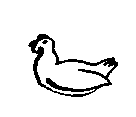 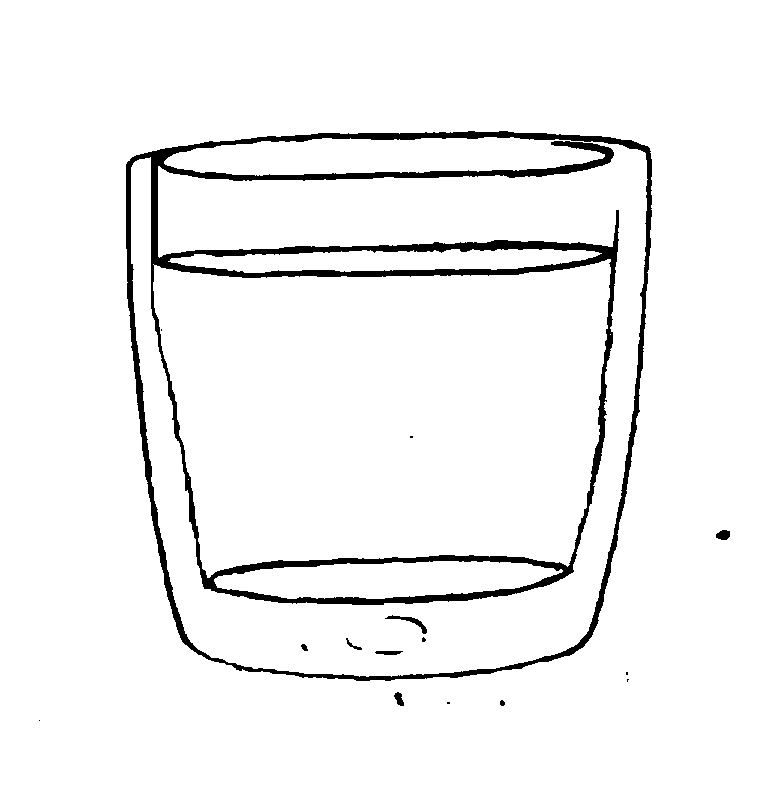 22
Γνωστικά Περιεχόμενα της Φυσικής
Πότε ανάβει ένα λαμπάκι, σ. 102, Ε’
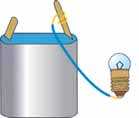 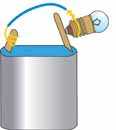 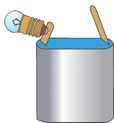 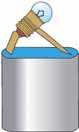 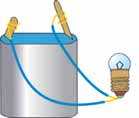 23
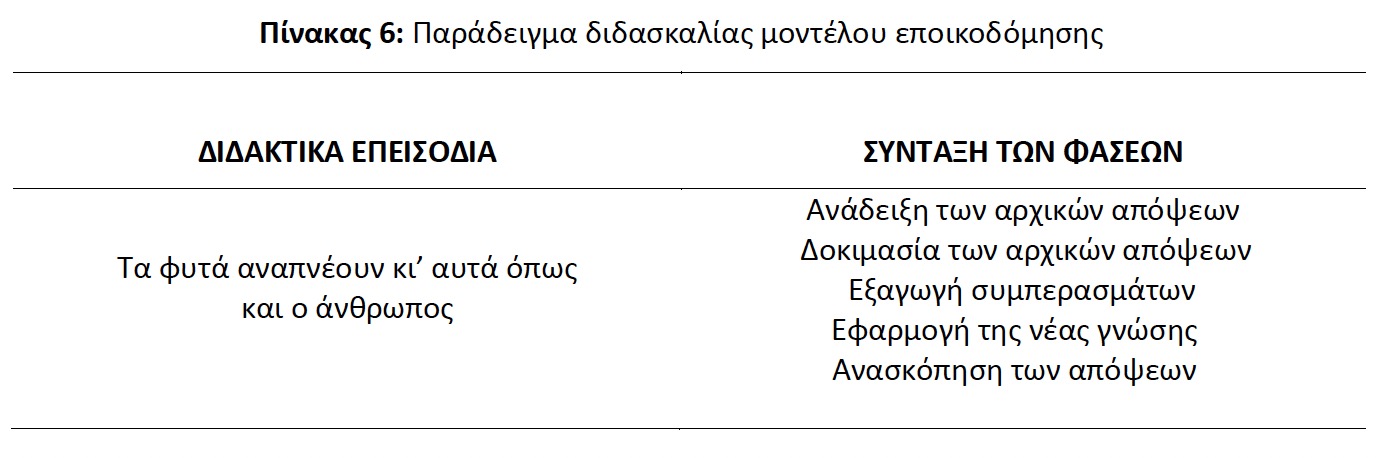 24
.
25
Τι αναζητούμε να πετύχουμε;
Σκόπιμα σχεδιάζουμε
Οδηγούμαστε από συνειδητή, δυναμική, αυτο-διορθωτική σκέψη
Ποιος υποστηρίζει αυτή τη σκόπιμη διανοητική διαδικασία?
Γνώση ποικίλων πεδίων: Φυσική, Διδακτική, Παιδαγωγική, Γνωστική Ψυχολογία, Εποικοδομητικό ρεύμα μάθησης διδασκαλίας
26
Σχεδιασμός και η πράξη της διδασκαλίας
Αναστοχαστική σκέψη για τη διατύπωση των κρίσεων
27
Μελέτη
Να μελετήσετε από τις Σημειώσεις στο eclass ό,τι σχετίζεται με το Εποικοδομητικό Μοντέλο, τις σχετικές Φάσεις, Στρατηγικές και Αρχές Αντίδρασης, με οδηγό τις διαφάνειες του μαθήματος

Να καταγράψετε ερωτήματα που σας δημιουργούνται ώστε να τα θέσετε προφορικά και να τα συζητήσουμε